K-2 Morning Meeting Day 33
Friends Are Heroes
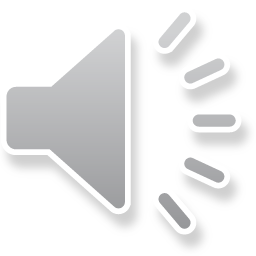 Friends are Heroes
WE have spent the past two weeks talking about Friendship and the importance of being a good friend.
We have listened to lots of stories and great songs about friendship and let’s review what we have learned.
How do we make and keep good friendships?
What is special about friendships?
How do close, special friendships make you feel?
Is there always room for a new friend?
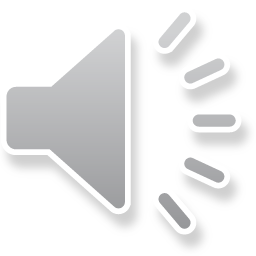 The Invisible Boy By Trudy Ludwig
How did Micah and JT choose kids for teams for their kickball game?
Is that how it works here at school?
Is that a fair way to choose teams?
Have you ever tried to join a game that was already in process? Or tried to get included in a game?
Have you ever been excluded from a game? How did it make you feel?
Have you ever excluded someone from a game? Why?
Had you considered how the other person felt when you excluded them?
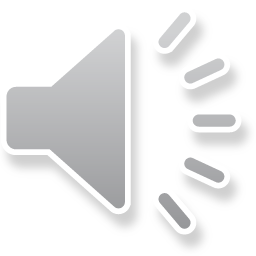 The Invisible Boy
“I’m so glad you guys had fun!” says Madison. Everybody did except Brian. He wasn’t invited.
When Madison and her friends talk about her birthday party in front of Brian, do you think  they were just being thoughtless or were they being mean to Brian on purpose?
Was there a better way for Madison to handle the situation when she and her friends started to talk about the party in front of Brian and others who weren’t invited?
Have you ever been in the same situation as Brian? How did it make you feel to hear about all the fun others had when you weren’t included?
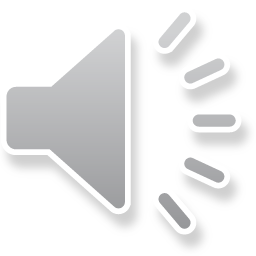 The Invisible Boy
He sits there wondering which is worse- being laughed at or feeling invisible.
How many examples in this story can you find that show Brian’s invisibility?
Which do you think is worse; being invisible or being laughed at?
What did Brian do to help Justin feel better after the kids made fun of his lunch?
When someone gets laughed at for whatever reason, what can you do to help make that person feel better?
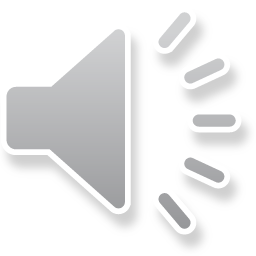 The Invisible Boy
Maybe, just maybe, Brian’s not so invisible after all.
How many kids did it take in this story to help Brian begin to feel less invisible?
What specifically did Justin do to make Brian feel less invisible?
Do you ever feel invisible t school? In class? Why do you feel that way?
Are there kids in your class who feel invisible? What can you do to help them feel visible?
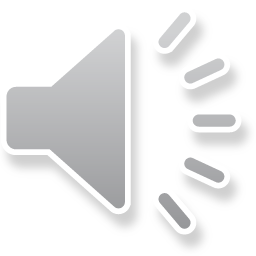 Friends are Heroes. You Can Be a Hero!
Every time someone feel isolated, left out, or invisible, it makes them feel bad. They also feel helpless and in the moment they do not know what to do to ‘fix’ their problem.
That is when you can be a hero for that person. What can you do? Include them.
A Smile is the closest path between friends. You smile and instantly you are a friend and hero!
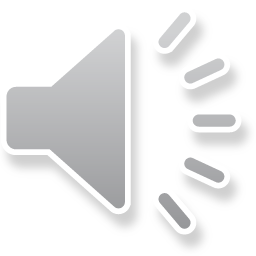 Today’s Celebrations and Jokes
A cow has three and a girl has four. What is it?
What gets wetter the longer you leave it in the sun?
Take off my skin and I won’t cry. But you will. What am I?
What has a neck but no head?
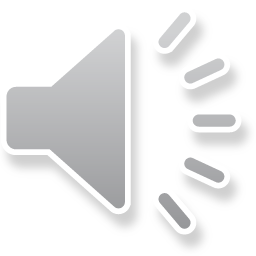